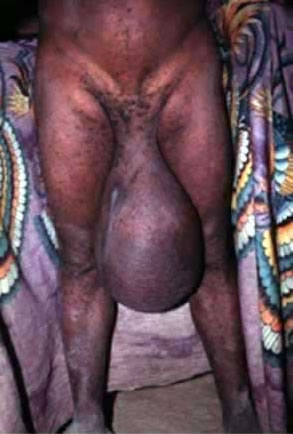 HYDROCELE
Definition
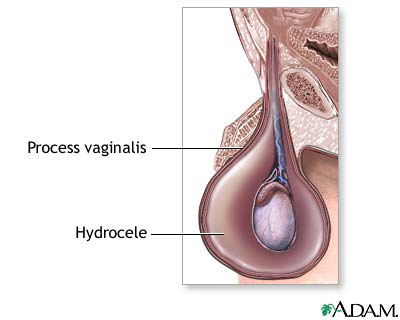 A hydrocele is an abnormal collection of serous fluid in the tunica vaginalis of testis or within some part of the processes vaginalis
Aetiology :
Hydrocele can be produced in four ways:-
by excessive production of fluid within the sac
 eg: secondary  hydrocele
by defective absorption of fluid
 eg:- primary hydrocele
by interference with lymphatic drainage of scrotal wall
 eg: filarial hydrocele.
by connection with peritoneal cavity 
 eg:- congenital Hydrocele.
Classification
Congenital
Acquired
Primary / Idiopathic
Secondary
Acute
Chronic
Primary / Idiopathic hydrocele
Five varieties
Vaginal hydrocele ( commonest )
Encysted hydrocele of the cord
Infantile hydrocele
Congenital hydrocele 
Funicular hydrocele
Rare 
Hydrocele of canal of NUCK
Hydrocele of the hernial sac
Hydrocele en bisac
Vaginal hydrocele
Commonest
Def : Abnormal accumulation of serous fluid within the tunica vaginalis

Aetiology 
Defective absorption 
Excessive production
Lymphatic obstruction
Rarely connection with peritoneal cavity
Composition 

Sterile
Amber coloured
Specific gravity = 1.022 – 1.024
Water 
Inorganic salts
6% of Albumin
Fibrinogen
Cholesterol crystals
Tyrosine crystals
When comes in contact with blood clots firmly
Clinical features
History 
Age : middle age
Geographical distribution : tropical countries

Symptoms 
Swelling of scrotum
Slight discomfort / pain

Local examination 
Unilateral / Bilateral

Inspection 
Swelling of scrotum with a notch at the middle of the swelling

Purely scrotal swelling (can get above the swelling)
Fluctuation test :
Positive  ( usually )
Negative  in  large tense primary hydroceles

Transillumination test :
Brilliantly transilluminant
Not transilluminant in
Secondary hydrocele due to epididymoorchitis
Filariasis

Reducibility 
Not reducible

Palpation of testis
Cannot be felt separately
In secondary hydrocele testis can be felt through the fluid
Transilluminant swellings
Meningocele
Ranula
Cystic hygroma
Lymph cyst
Vaginal hydrocele
Cyst of epididymis
Spermatocele
Cyst of appendage of testis
Congenital hydrocele
Congenital hernia in a child
Hydrocele of canal of NUCK
Scrotal swellings
Primary vs secondary hydrocele
D / D
Inguinal hernia
Hematocele 
Pyocele
Chylocele
Filariasis of scrotum
Epididymal cyst
Encysted hydrocele of cord
Tumors of testis
Scrotal swelling
cystic
solid
Vaginal hydrocele

Epididymal cyst

Spermatocele

Chylocele

Complicated hydrocele
Tumors

Epididymoorchitis
Complications
Infection
Injury
Atrophy of testis
Rupture
Hematocele
Pyocele
Hernia of hydrocele sac
Calcification of sac
Treatment
Hydrocele
Secondary
Primary
Small
Big
Medium
Treat the cause 

Orchidectomy
Tumor 
Tuberculosis 
Syphilis
Sub total excision of sac
Jaboulay’s eversion of sac
Lord’s plication
Sub Dartos pouch placement
SUBTOTAL EXCISION OF SAC
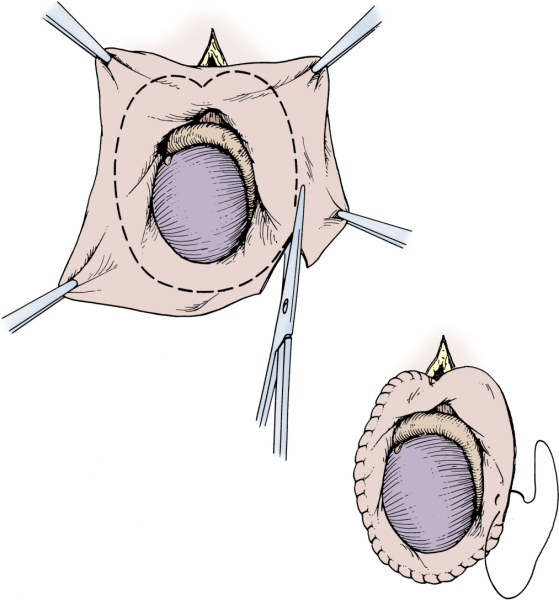 Jaboulay's bottleneck technique for excision of thin, floppy sacs
LORD’S PLICATION
Drainage
Large hydroceles
Hematocele
Filariasis
Infected sac

Tapping
Bleeding
Injury toTestis
Infection 
Recurrence
Edward Gibbon ( 1734-94 )

Sclerosant injection
Aqueous Tetracycline
Quinine HCl (4g) + Urethane (2g) + Water (30ml)
STD
Other varieties
Congenital hydrocele
Processes vaginalis remains patent

Orifice at deep ring is too small for devolopment of hernia

Diagnostic features

Present since birth

Disappears on horizontal position

Not easily reducible
Small orifice
Inverted Ink bottle effect

Associated with tuberculous peritonitis
Congenital Hydrocele
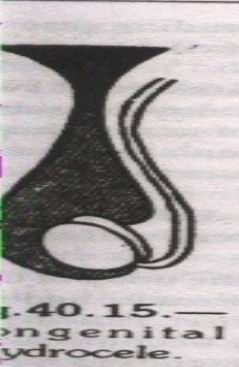 The processus vaginalis remains patent.
It freely communicate with the peritoneal
   cavity.
Usually communicating orifice remains
   too small .
Gradually disappears ; when the patient
    lies down.
It returns in the erect posture.
It may prevent emptying on digital pressure.
Bilateral cases one should exclude ascitis
   from tuberculous peritonitis.
Infantile hydrocele
Tunica vaginalis is continous with processes vaginalis which is patent upto deep ring

Diagnostic features

Infants / adults
Inguinoscrotal swelling
Cystic
Fluctuant 
Transilluminant
Doesn’t disappear on lying down
Different other types of Hydrocele
(1) Infantile Hydrocele :
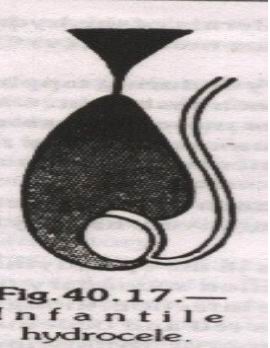 Tunica & process vaginalis are  
   distended up to deep inguinal ring.
Do not communicate with the general  
    peritoneal cavity.
Does not necessarily appear in infant.
Funicular hydrocele
Processes vaginalis patent upto top of testis

Diagnostic features

Inguinal swelling
Testis is palpable separately
Funicular  Hydrocele :
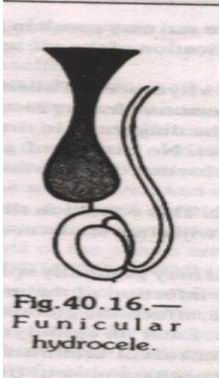 Funicular process is closed just  
    above the tunica  vaginalis.
So it is more of a inguinal swelling.
May  be confused with inguinal hernia.
Rare.
Encysted hydrocele of the cord
Central portion of processes vaginalis remains patent

Diagnostic features

Oval , cystic swelling in relation to cord
Inguinal / inguinoscrotal / scrotal
Fluctuant / transilluminant
Traction test
Encysted Hydrocele of the cord
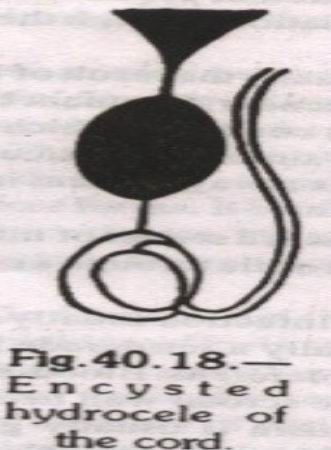 A portion of funicular process remains patent
   and distended with fluid.
Closed from either end
Cystic swelling
Traction test positive: On pulling the testis  
    the cyst also comes down.
Hydrocele en bisac
Bilocular hydrocele

Two intercommunicating sacs – one above & one below neck of scrotum

Upper sac has no communication with processes vaginalis & in fact it is the herniated tunica vaginalis

Cross – Fluctuation = pathognomonic
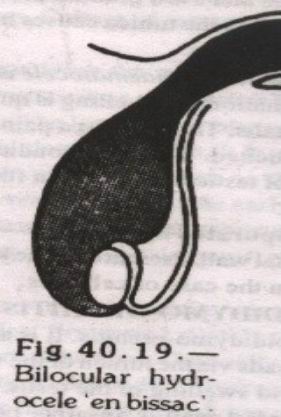 Bilocular Hydrocele en bissac
The hydrocele sac extends into the  
   inguinal canal  up to the internal ring but     
   the sac is constricted in the middle,  
   forming two different sacs communicating   
   each other.
Hydrocele of hernial sac
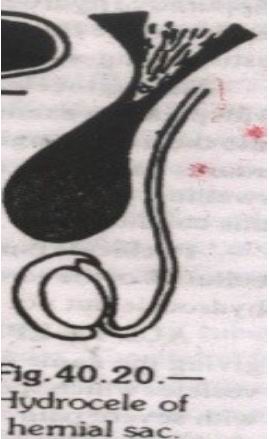 Sometimes neck of the hernial sac gets  
   closed or plugged with adhesions or  
   omentum.
Retention of  the serous fluid secreted by  
   peritoneum of hernial  sac, result in    
   hydrocele.
Secondary hydrocele
Acute epididymoorchitis
Chronic epididymoorchitis
Syhilitic orchitis
Tumors of testis
Trauma
Lymphatic obstruction
Post herniorrhaphy hydrocele
Hematocele
Recent hematocele 

Trauma
Tumor
Tapping 

C / f 
Painful
Tender
Tense
Non transilluminant

Rx 
Immediate scrotal exploration
Evacuation of clots
Clean with H2O2
Loose closure with drain
Scrotal support
Old clotted hematocele

slow hemorrhage into tunica vaginalis

Long standing

D / D
Testicular tumor
USG

Rx 
Orchidectomy
Secondary Hydrocele:
Secondary to:
Acute or chronic epididymo -orchitis 
 Syphilitic.
Malignancy
Torsion of testis.
comparatively not very big & lax.
Testis is usually palpable.
Lab studies:
Blood examination
ECG
CXR
Tumour markers
Urine examination
Imaging:
Ultrasound scan
Duplex scan
Hydrocele of the canal of Nuck :-
Occurs  in females
Cyst lies in relation to round ligament
Always fully or partially within  the inguinal canal
Postherniorrhaphy hydrocele 
 Relatively rare complication  of inguinal hernial repair
 Occurs due to interruption to the lymphatics  draining of the  
   scrotal contents.
Filarial hydrocele and chylocele

 Account for 80% of cases in some tropical countries; where 
   the parasite is endemic.
 Follows repeated attacks of filarial epididymo – orchitis.
 May develop slowly or very rapidly.
 They vary in size 
 Occasionally fluids contain liquid fat which is rich in cholesterol .
 This is due to rupture of lymphatic varix , with discharge of  
    chyle into the hydrocele.
 Adult worms are sometime found in epididymis.
 Long standing chylocele will have adhesions with scrotum.
Treatment –rest &aspiration.chronic cases-excision of sac
Surgical:
   
       Aspiration & sclerosant injection

       Open operation
Open Operation:

     Jaboulay’s
     Lord’s plication
     Sharma & Jhawar’s minimal dissection
         technique
     Subtotal excision of sac
     Marsupilisation / excision (for encysted 
                                                hydrocoele)
Complications:

      wound infection
      haematoma
      injury to the vas
      recurrence
Complication of hydrocele
Traumatic
(i) Rupture :
Spontaneous
(ii) Haematocele :
Trauma
(iii) Infection :
Suppurative hydrocele
(iv) Hernia of the Hydrocele sac.
(v)  Calcification of sac wall.
(vi) Atrophy of the testes- long standing cases
Anaesthesia:

      Local
      Regional
      General
Steps of the operation
Position
Prep
Incision
Drainage
Eversion/excision etc
Closure
Dressing
Indications for surgery:
Failure to resolve
Hydrocoeles with suspected pathology
       eg: torsion, tumour
Symptomatic hydrocoeles
complications
Structures to be protected:

       vas deferens
       epididymis

Good haemostasis
Complications:

      wound infection
      haematoma
      injury to the vas
      recurrence
Treatment:
Medical:
         conservatism
         antibiotics
         anti inflammatory drugs